ISA Action 1.3: Catalogue of Services


CPSV Application Profile WG Virtual Meeting 2016-05-24
How to enter the Virtual Meeting Room?
See https://joinup.ec.europa.eu/node/148470/
Web connection: http://ec-wacs.adobeconnect.com/cpsv_webinar1/Audio connection:
Go to http://ec-wacs.adobeconnect.com/cpsv_webinar1/ 
Click 'Enter as a guest', fill in your name and click 'Enter meeting'. 
Click 'ok' to agree with the Web Conferencing Disclaimer 
Answer 'Start' to the question: Would you like audio conferencing with this meeting? 
Choose to connect with microphone and headset OR enter your telephone number and have the system call you OR dial your Local or International Access Number:
Belgium: +3228081363France: +33182880967Germany: +498922061600Luxembourg: +35220880608United Kingdom: +442033189433 
Dial the Conference Room Number: *1323004#
Practical arrangements
Please:
Mute your mic when not speaking
To mute your microphone click the Microphone Icon. When muted, the icon will remain green with a slash.
Raise your hand to request the floor  (and help making the speaker aware of who is raising hands)
Use the chat box for sharing links and making comments
Voting: use the chatbox (+1 / -1 / abstain)
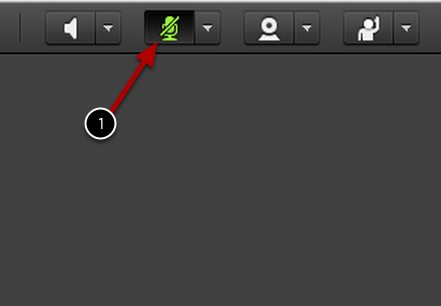 CPSV-AP release page
Joinup page where the CPSV-AP specs are publishedhttps://joinup.ec.europa.eu/asset/cpsv-ap/asset_release/all  

CPSV-AP Mailing list
Publicly archived mailing list on Joinup
Used for submitting change requests on the draft specificationhttp://joinup.ec.europa.eu/mailman/archives/cpsv-ap/  

Issue tracker
WG Members can log issues on the issue tracker or via the mailing list
WG Members can comment on the issues that are already loggedhttps://joinup.ec.europa.eu/asset/cpsv-ap/issue/all 

Contributor Licence Agreement (CLA)
All WG Members contributing to the specification should sign the CLAhttps://joinup.ec.europa.eu/node/104627
Roles
Chairs
Thomas D’Haenens, Flemish Information Agency (Belgium)
City of Ghent (Belgium)

Editors
Phil Archer, W3C 
Michiel De Keyzer, PwC
Webinars
https://joinup.ec.europa.eu/node/150255/
Agenda
Applied changes to the CPSV-AP (15’)
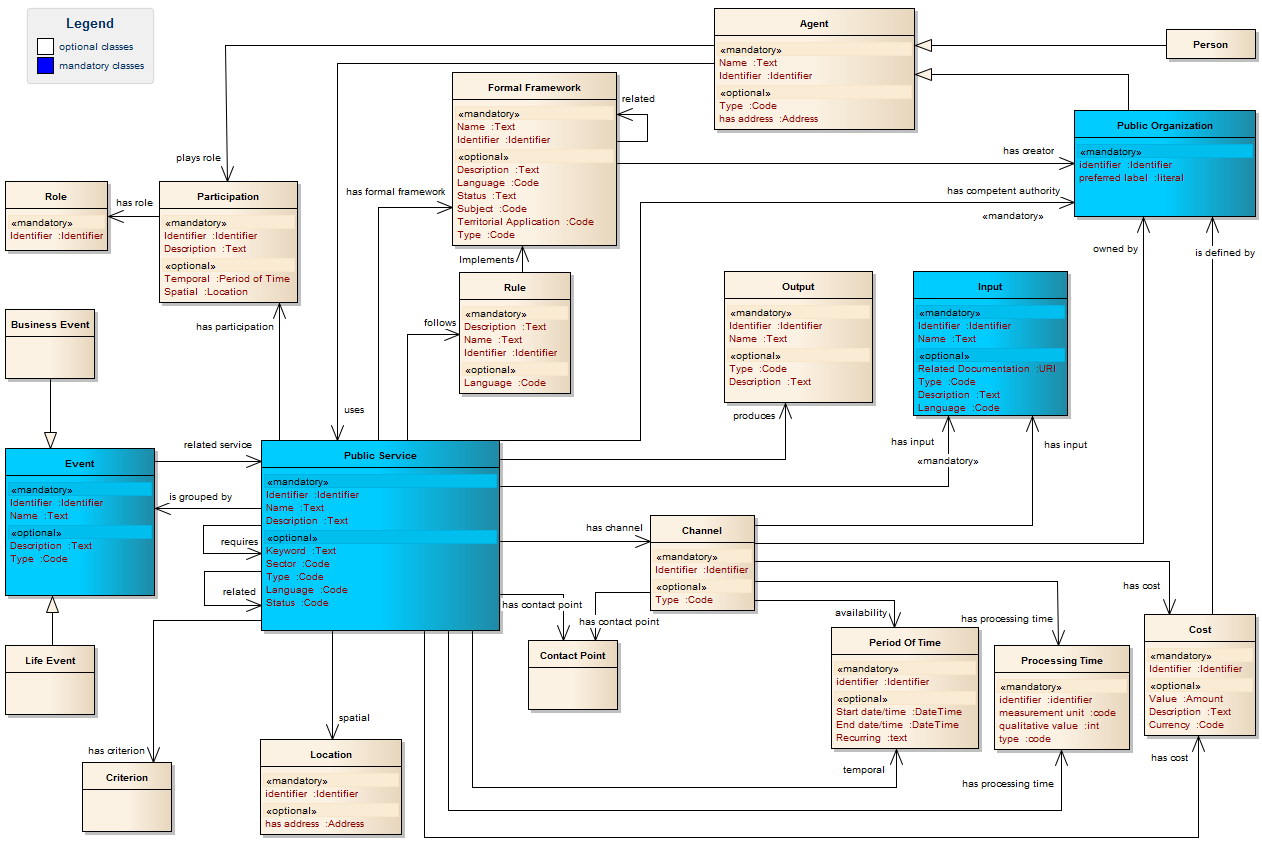 https://joinup.ec.europa.eu/node/151628
Current issues (75’)
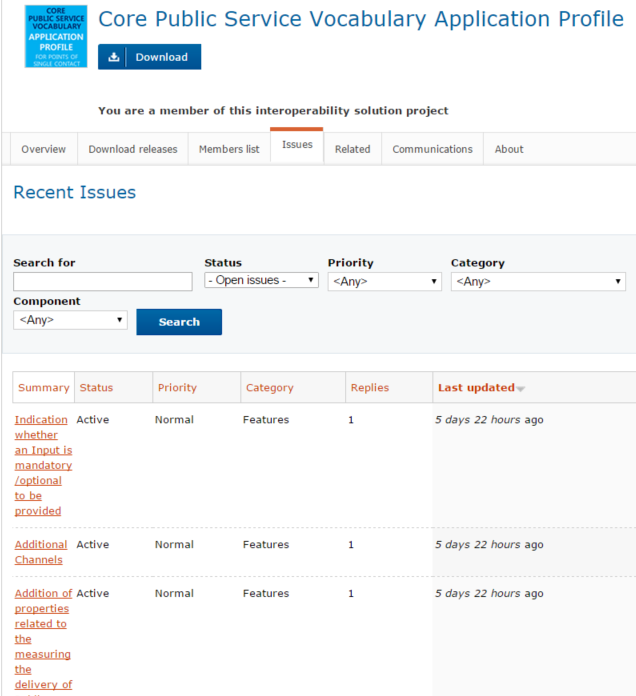 https://joinup.ec.europa.eu/asset/cpsv-ap/issue/all
Next steps (5’)
Next steps
An additional webinar needed before launching the public review?
There will be one webinar specifically to discuss some controlled vocabularies (type of output, life events and business events)
Date & time will be communicated asap
?
Questions?
Contact us
Visit our initiatives
Project Officers
Miguel.Alvarez-Rodriguez@ec.europa.eu
Peter.Burian@ec.europa.eu 
			
Contractors	
Nikolaos.Loutas@be.pwc.com
Michiel.de.Keyzer@be.pwc.com
https://joinup.ec.europa.eu/node/104244/
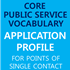 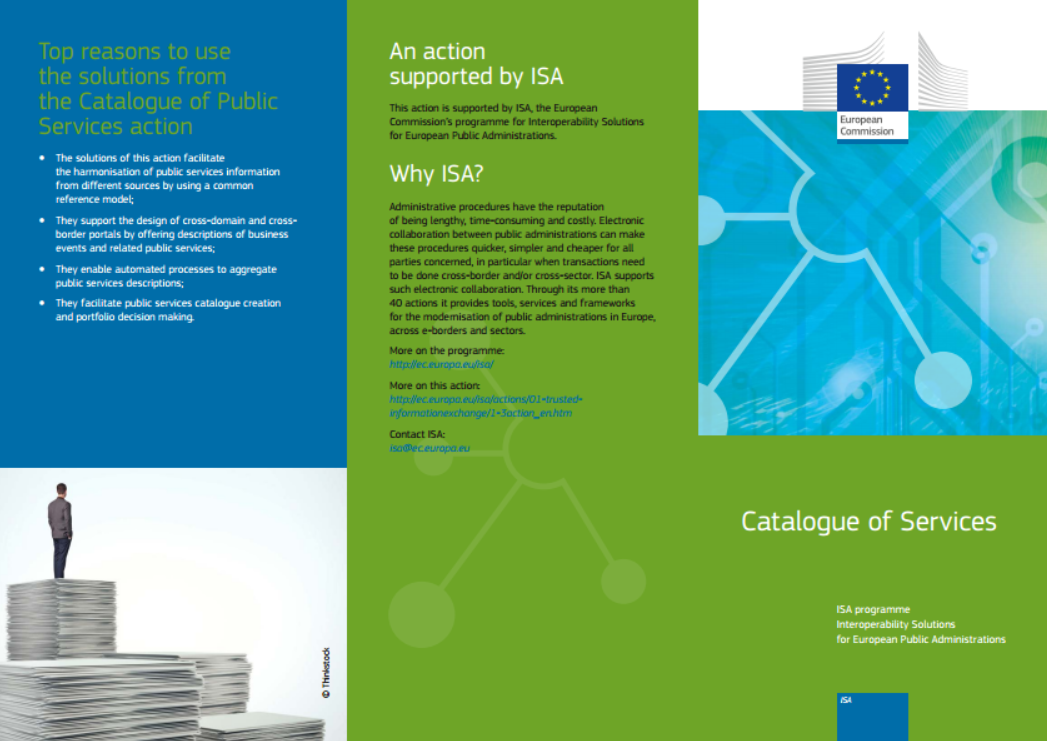 15